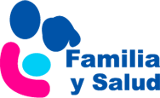 ¿Puedo reforzar las defensas de mi hijo?
Alicia Berghezan Suárez. Pediatra
Yolanda Martín Peinador. Pediatra
Rafael Jiménez Alés. Pediatra
Grupo Patología Infecciosa - AEPap
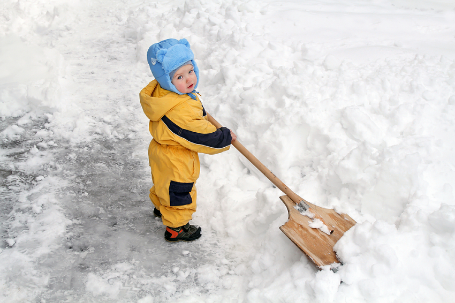 www.familiaysalud.es
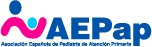 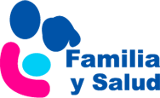 El sistema inmune
Es el encargado de protegernos frente a las infecciones. 
Está formado por un conjunto de mecanismos complejos que se relacionan entre sí y de distinta manera según los gérmenes que nos ataquen. 
Nos queda aún mucho por conocer de su funcionamiento.
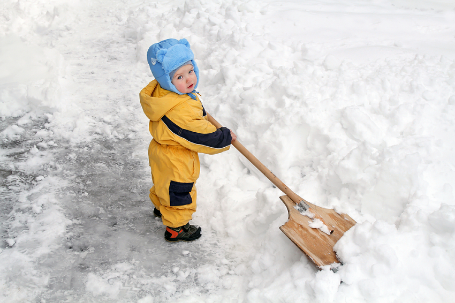 www.familiaysalud.es
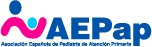 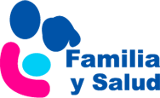 Cuando hablan de potenciar las defensas…
Se refieren a los Inmunoestimulantes: 
Sustancia propia o externa (fármacos, alimentos) capaz de aumentar la cantidad o la función del sistema inmunitario. 
 Son productos a base de vitaminas, minerales, derivados de plantas, de las propias bacterias u hongos, y también entran aquí los productos homeopáticos.
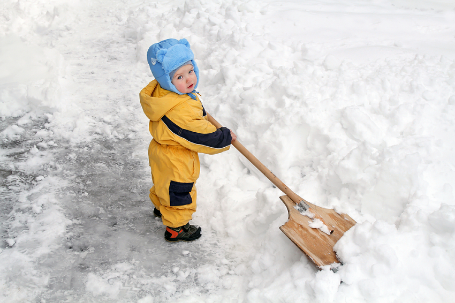 www.familiaysalud.es
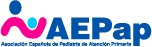 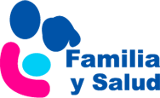 Inmunoestimulantes
No está recomendado su uso
Hoy en día ningún preparado comercial ha demostrado eficacia para prevenir infecciones respiratorias apoyado en la evidencia científica.
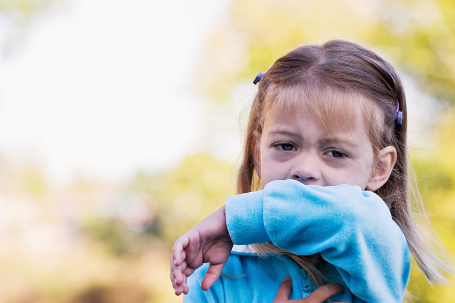 www.familiaysalud.es
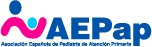 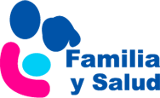 ¿Qué podemos hacer para prevenir las infecciones frecuentes?
Promover la lactancia materna. 
Lavado frecuente de manos. 
Alimentación sana y equilibrada.
Evitar el tabaquismo pasivo. 
Tener hábitos de vida saludables: horas de sueño, realizar ejercicio, etc.
Vacunar a nuestros hijos.
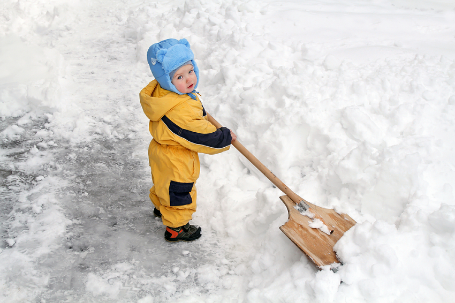 www.familiaysalud.es
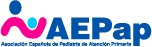 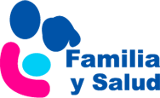 Y recuerde…
Mantenga siempre una actitud crítica. 
Todos los medicamentos y productos sanitarios deben estar avalados por estudios científicos rigurosos. 
Consulte páginas referentes y de calidad que revisen los estudios existentes.
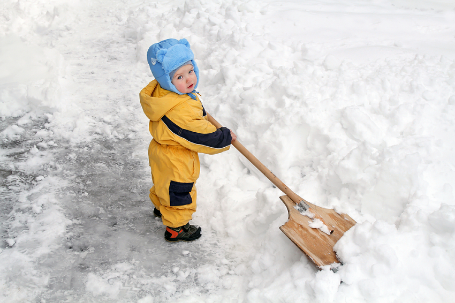 www.familiaysalud.es
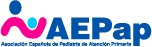